Essential amino acidsArginine*		LysineHistidine * 		MethionineIsoleucine		PhenylalanineLeucine		Threonine Valine			Tryptophan * essential for children
Glutamate biosynthesis
Glutamate is synthesized by transamination. It is also synthesized from α -ketoglutarate and ammonium by the catalysis glutamate dehydrogenase   (by the reverse progressing of oxidative deamination reaction; reductive amination of α –ketoglutarate).
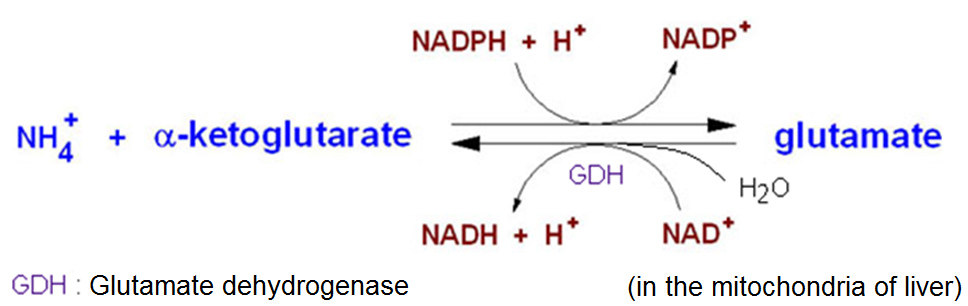 Glutamate is synthesized also by transamidation reaction which is catalaysed by glutamate synthase. Amide-N is transported
Glutamine synthesisThe synthesis of glutamine, the most abundant amino acid in the plasma, is important for the detoxification of ammonia. By this way the toxic amonium is transported as glutamine in blood plasma
Asparagine
Asparaginase converts asparagine into ammonia and aspartate
Asparagine                          Aspartate
Asparaginase
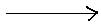 Cysteine biosynthesisSistein is synthesized from serine and methionine. Metionine provides S by transsulfuration. OH  oxygen of serin , change sides with S in methionine (transsulfuration)
METHIONINEMetabolically active form is S-adenosyl methionine (Ado Met)
S-adenosylmethionine (SAM, ADOMET)
Catabolism of cysteine and methionine
Tyrosine biosynthesis
The disease less rarely is related to dihydrobiopterin reductase deficiency. Coenzyme can not be regenerated.
Glycine biosynthesis
Glycine and N5, N10 methylene THF are produced by transfering hydroxymethyl group from serine to THF coenzyme.
Metabolic fate  of Glycine and Serine
Creatine